Miénk itt a tér
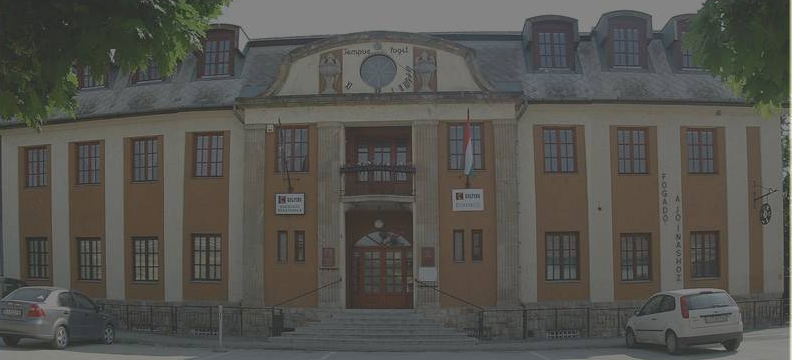 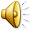 Tiszteljük 
a hagyományokat
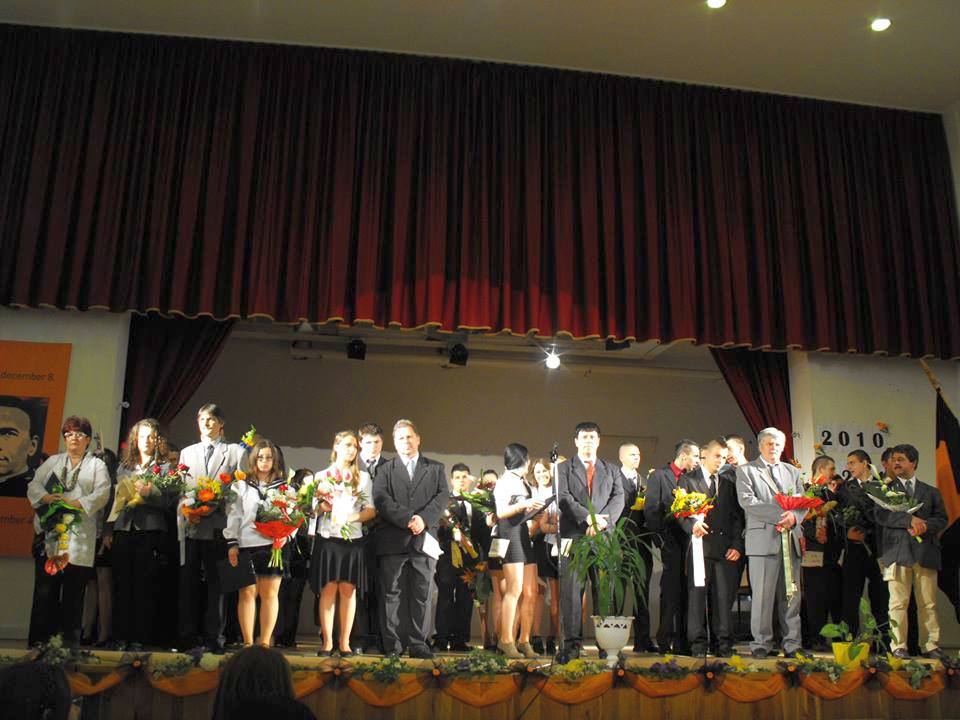 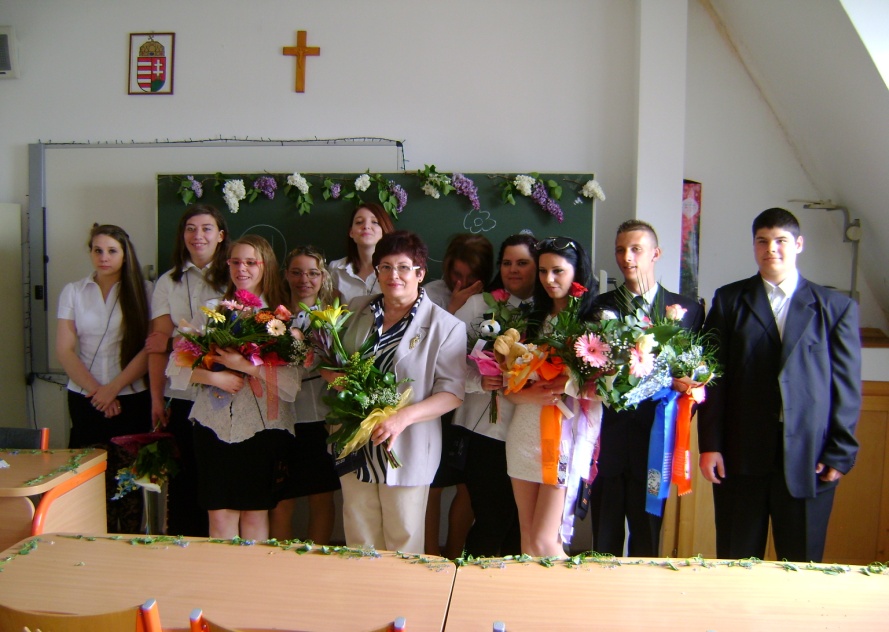 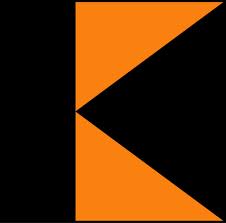 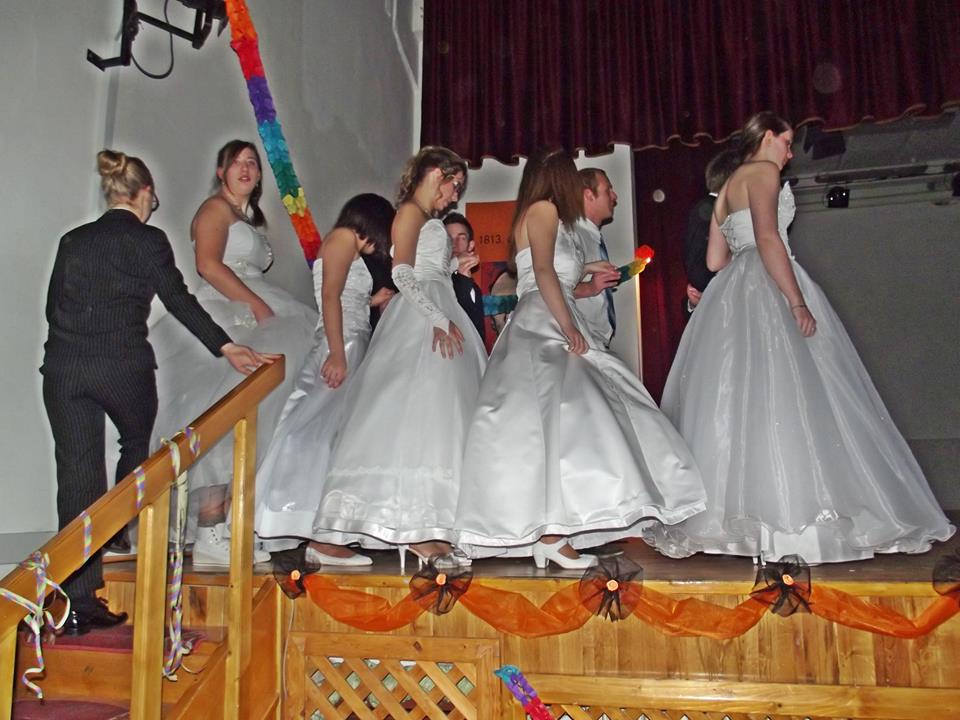 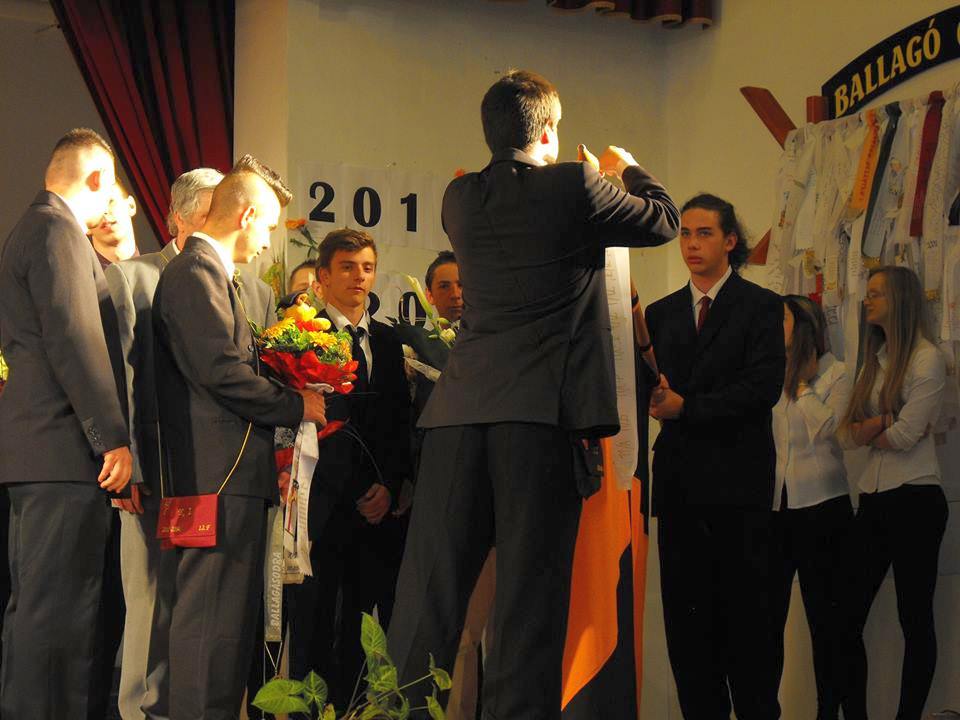 Követjük az elődöket
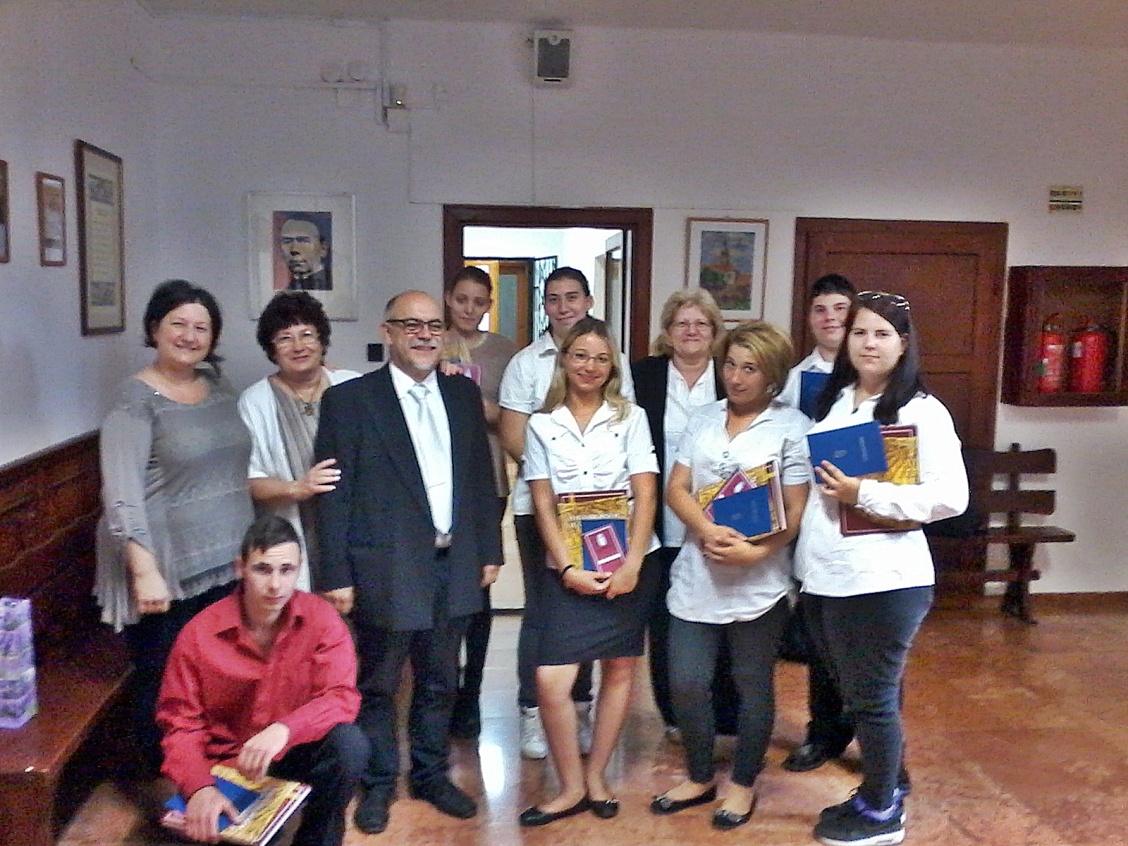 „Tetterős, vidám fiatalemberekre van szüksége a világnak, olyanokra, 
akik bíznak önmagukban.”
Képezzük magunkat
„Az ifjúkor vetését az idős ember takarítja be."
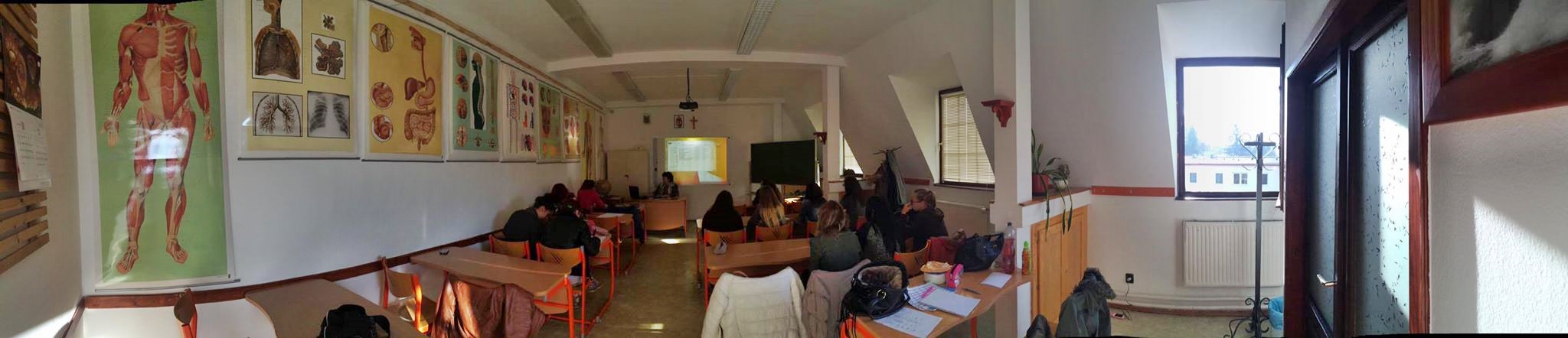 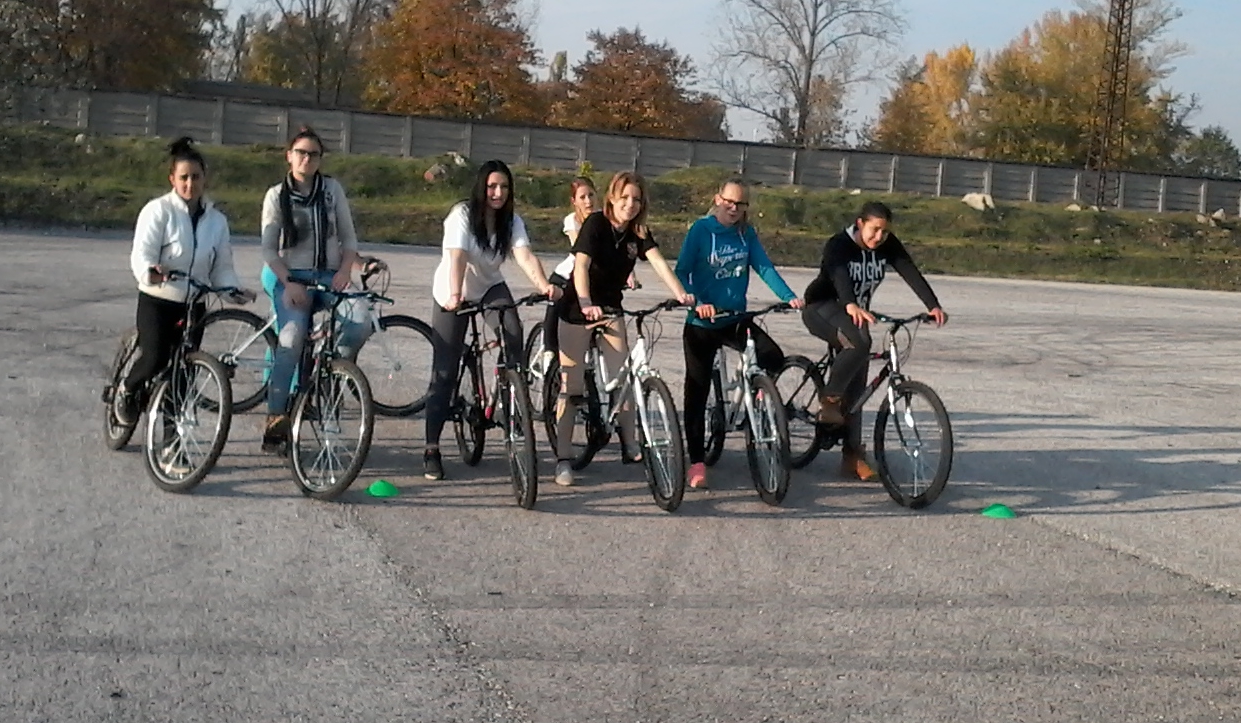 Mert kell egy csapat…
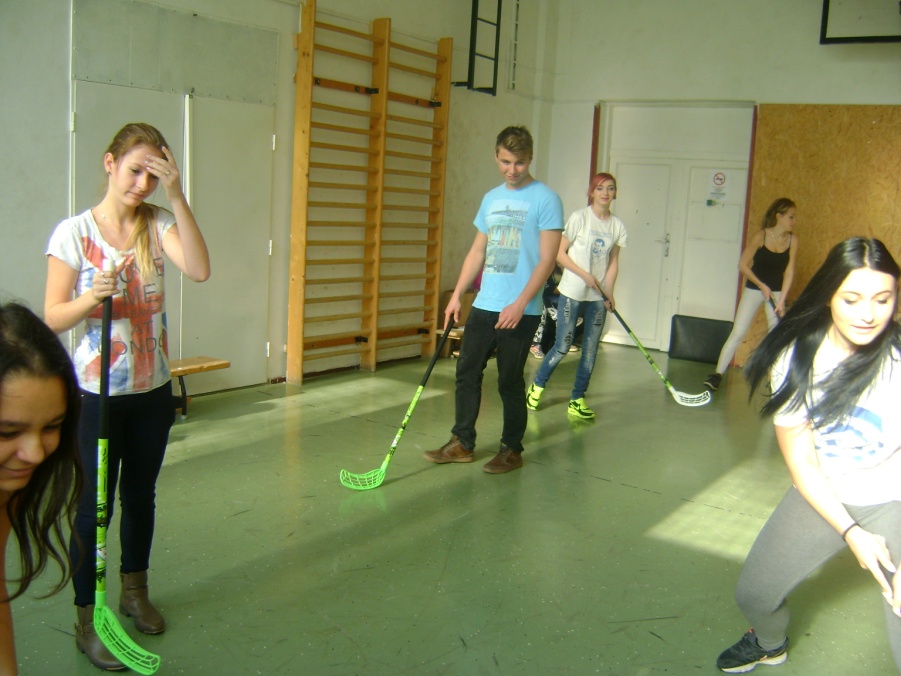 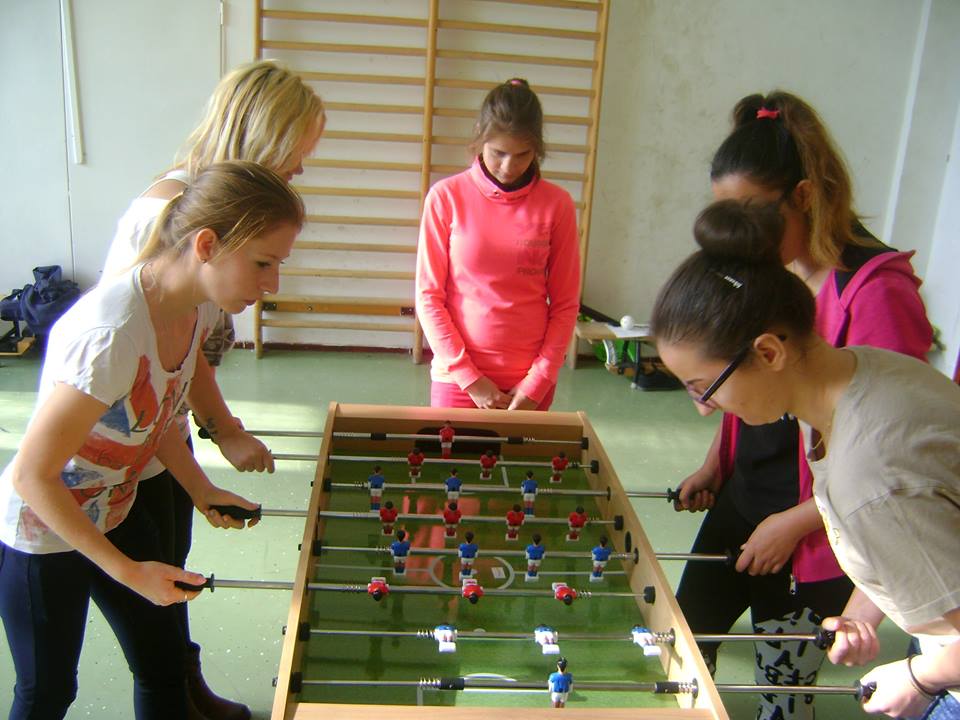 „Ha a jók összefognak, erejük  megtízszereződik.”
A Kórház angyalai
„Az embert a hite teszi emberré.”
„Amit az ember igaz szeretetből kap, azt ő is szívével viszonozza.”
,,Csak jobb emberek teremthetnek jobb jövőt.”
Az alkotók:
„Légy jó keresztény!”
„Légy jó szakember!”
„Légy jó családapa,  családanya!”
„Légy jó polgár!”
9. B
osztály 



Kolping Katolikus Szakképző Iskola
Esztergom